ПРОЕКТВЕТЕРАНЫ ПЕДАГОГИЧЕСКОГО ТРУДА
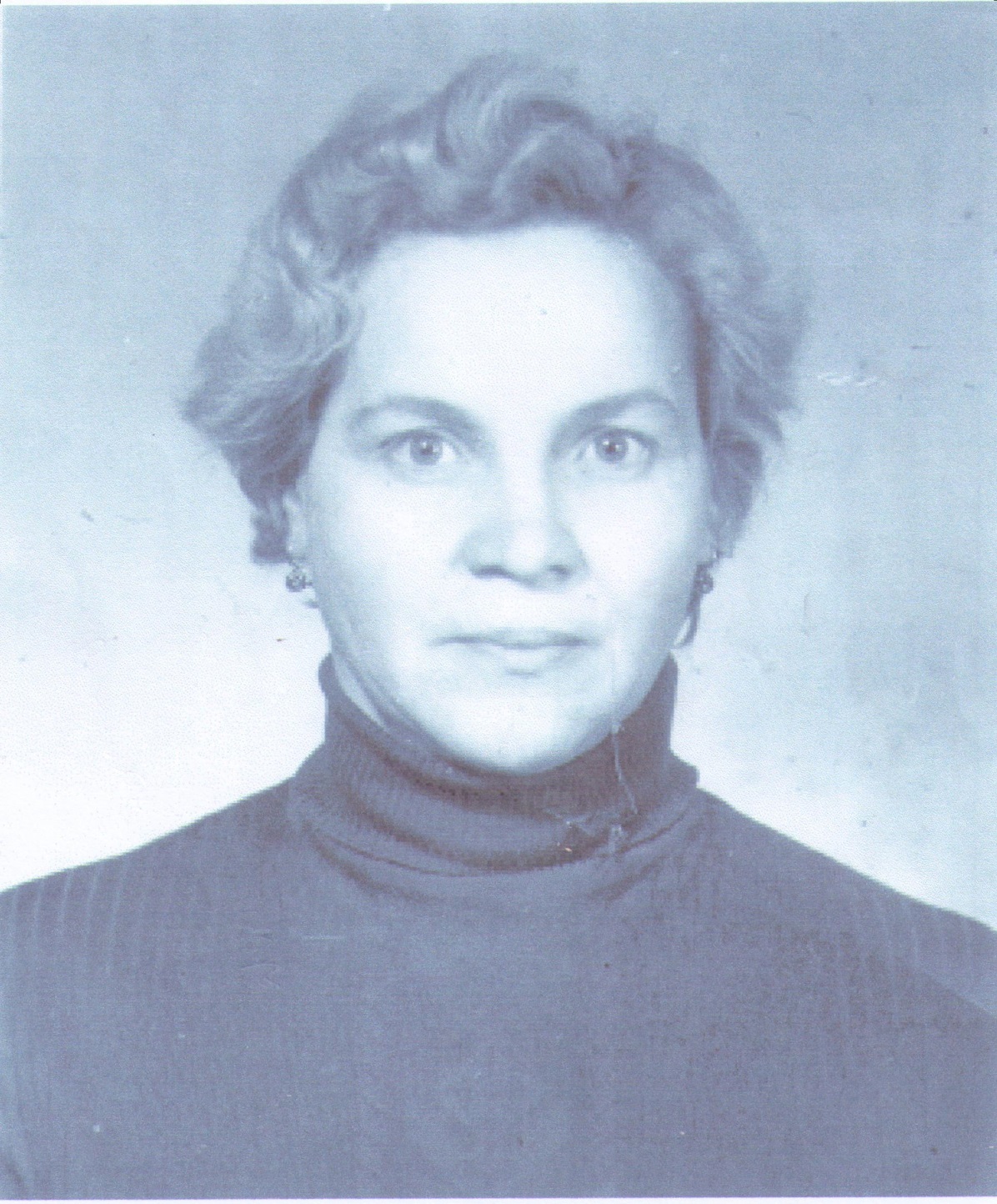 Кузнецова Мария Никифоровна
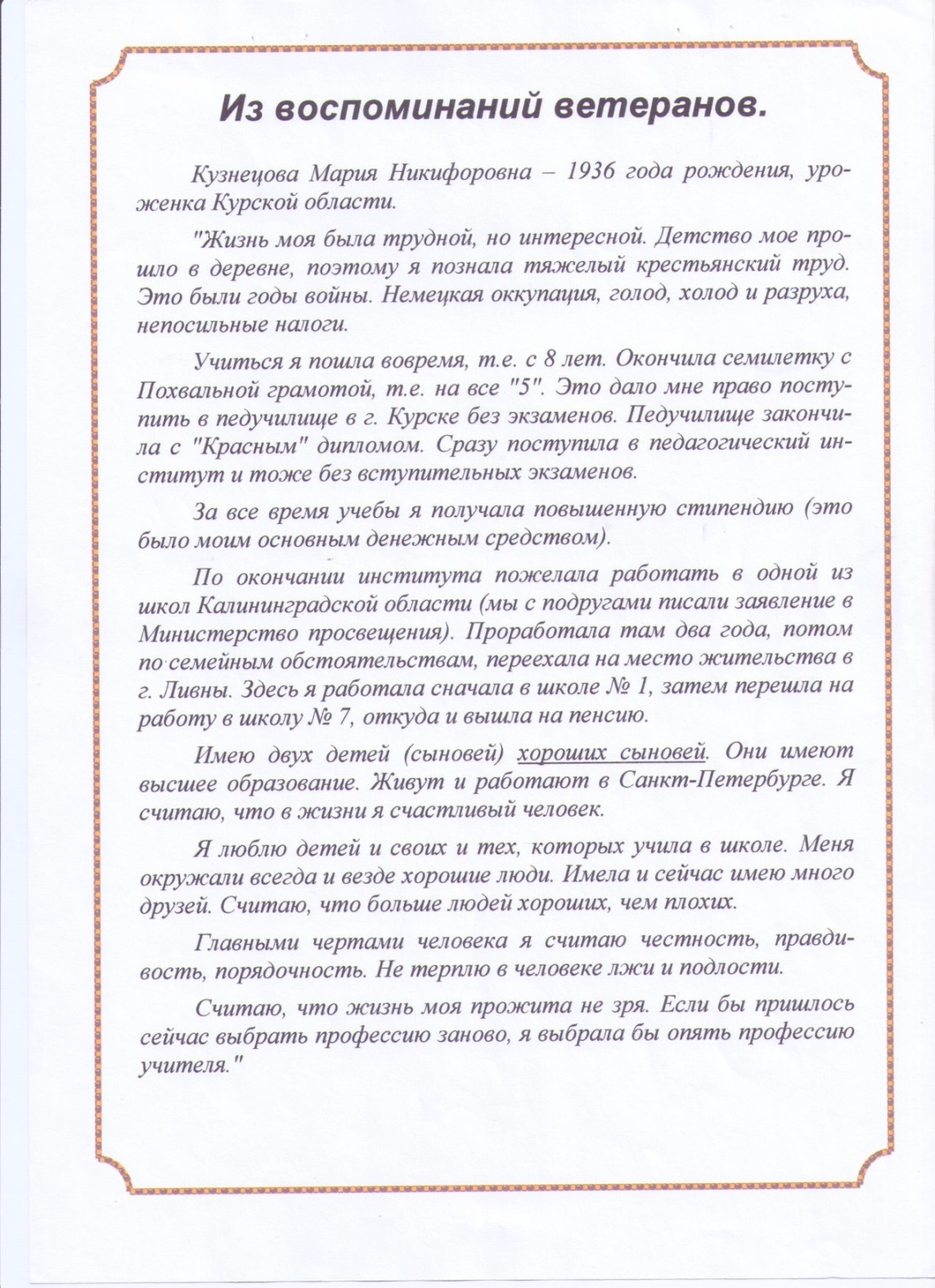 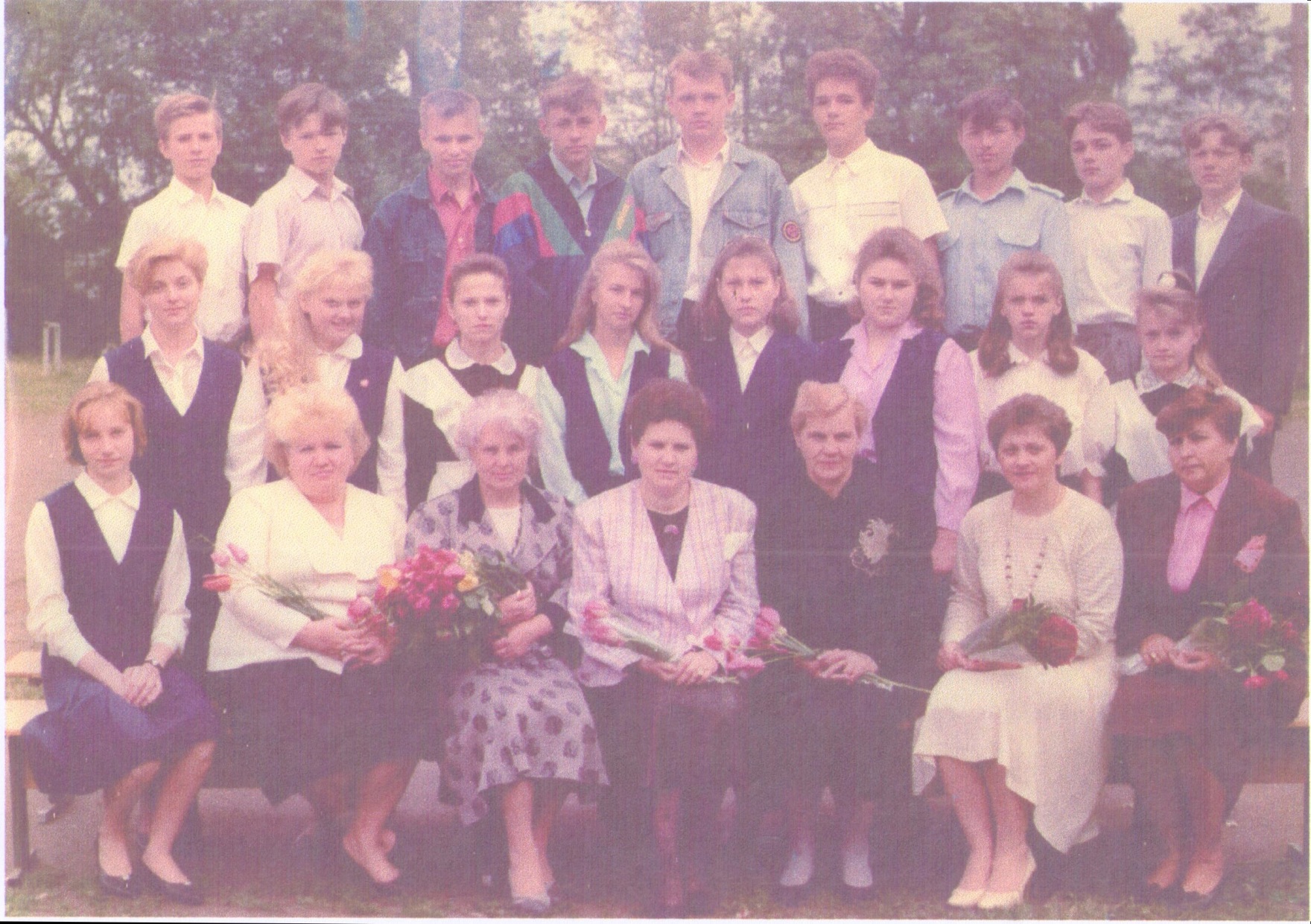 1992-1993 учебный год
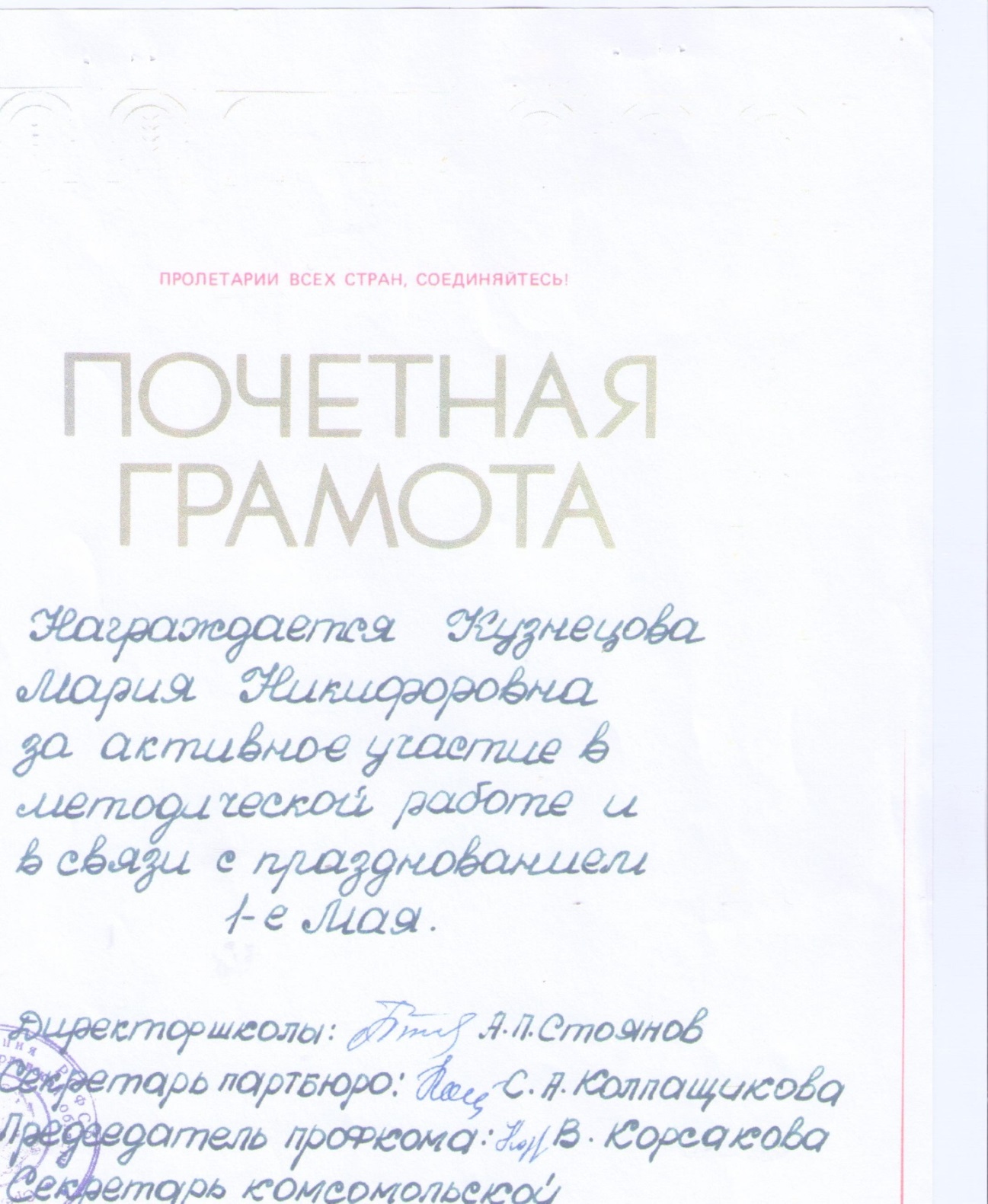 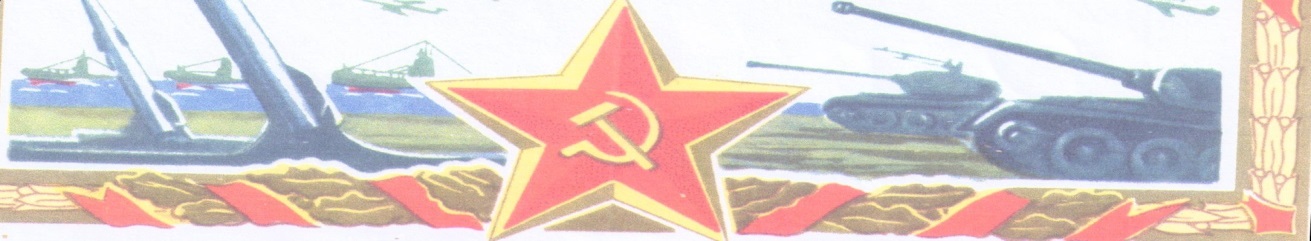 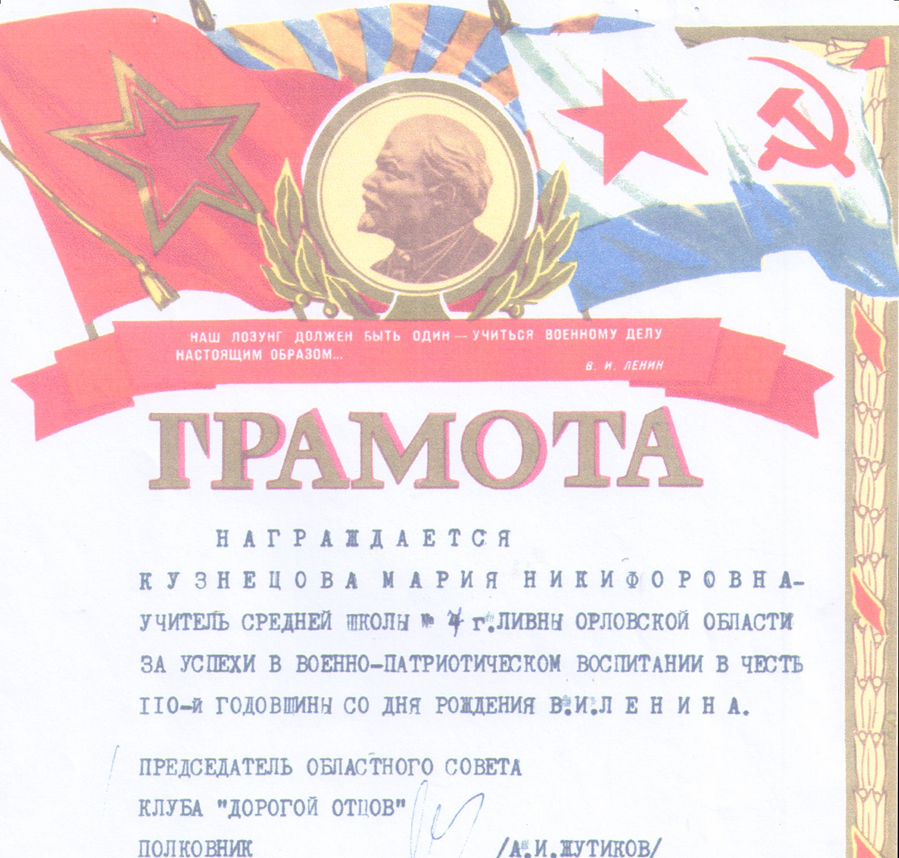 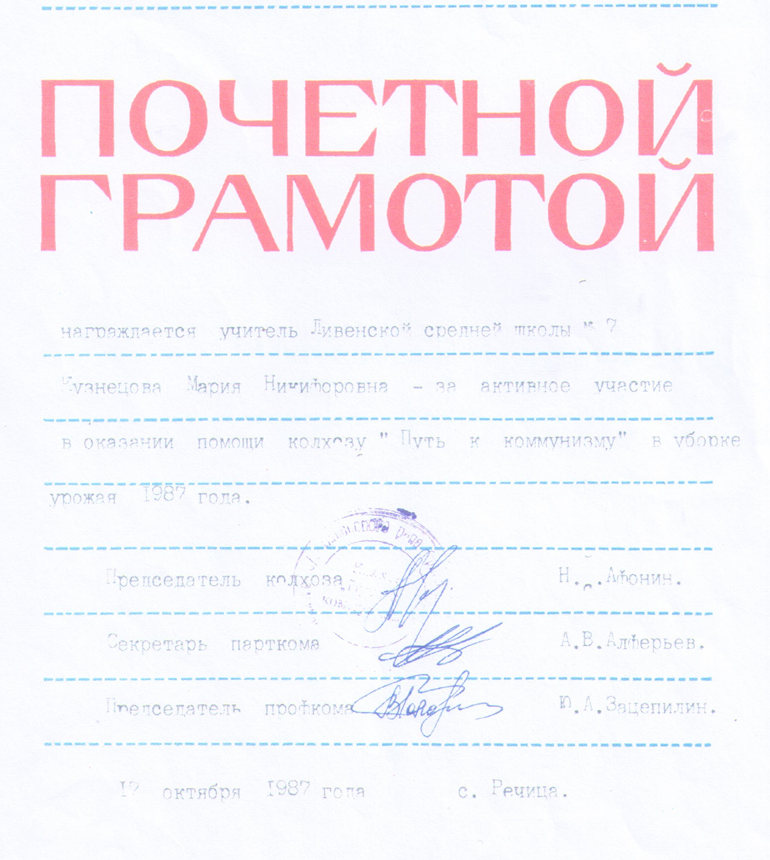